Эксперименты с поведенческими: кейсы и результаты
Автор проекта userator.ru 
Морозов Роман
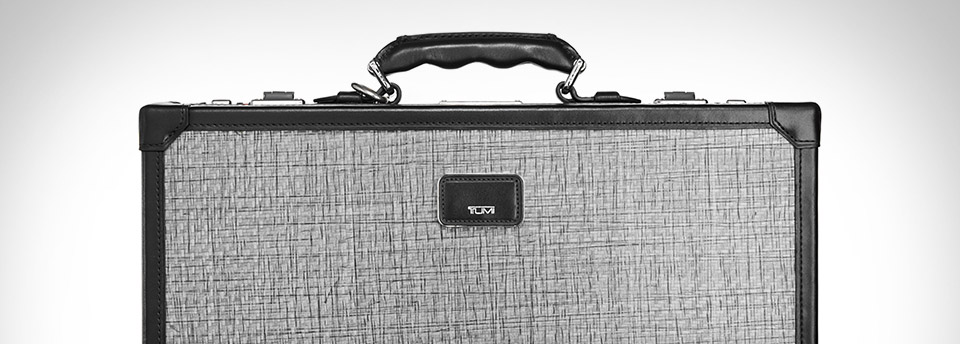 1 з 25
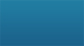 1
Кризис , Яндекс и SEO. Зачем Яндекс банит сайты ?
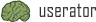 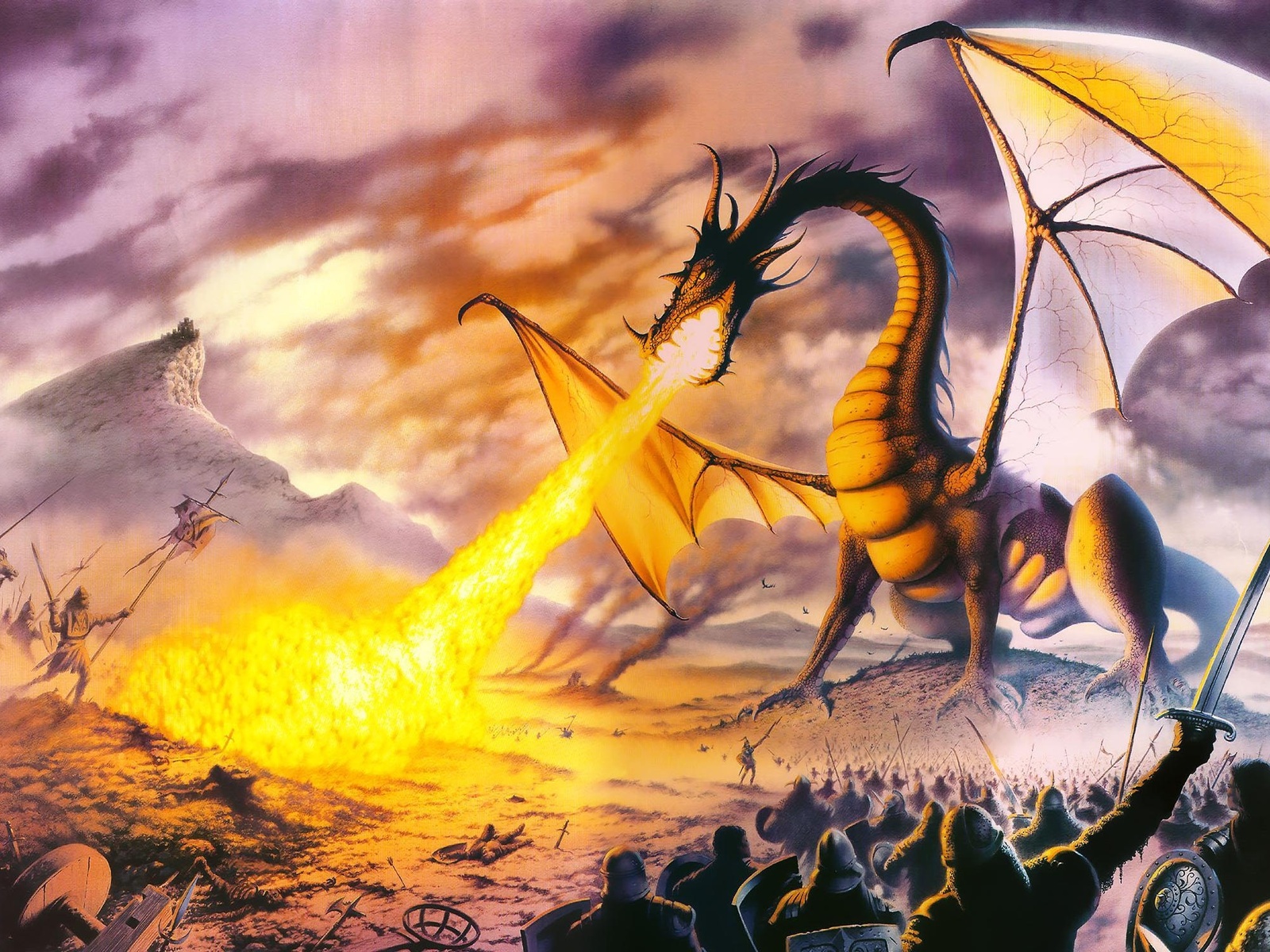 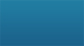 2
Возможные теории попадания в бан ?
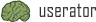 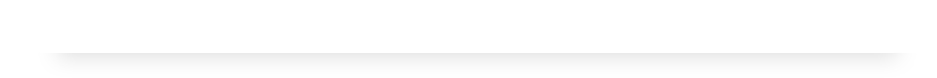 Ваши поведенческие факторы накрутили конкуренты , 
Ваши поведенческие факторы плохо накрутили ссылочные биржи ,
Яндекс знает , что Вы будете покупать директ и решает свои финансовые трудности за Ваш счет, 
 Ваш сайт попал под ссылочный взрыв
Что делать при попадании в бан ?

Писать в поисковую систему Яндекс с сообщениями, 
что вы непричастные к нарушениям лицензии Яндекса.
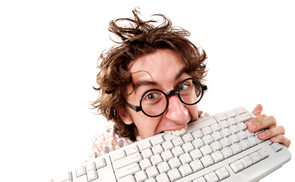 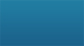 3
ПФ 6.0
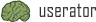 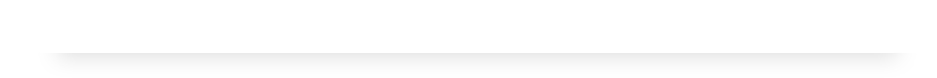 ПФ 6.0
Почему Вы боитесь накручивать поведенческие факторы ?
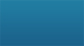 4
ПФ 6.0 – проблема предсказуемости поведения пользователей
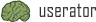 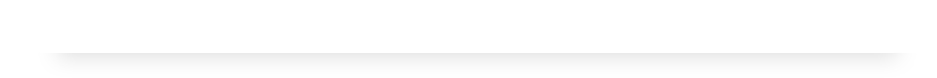 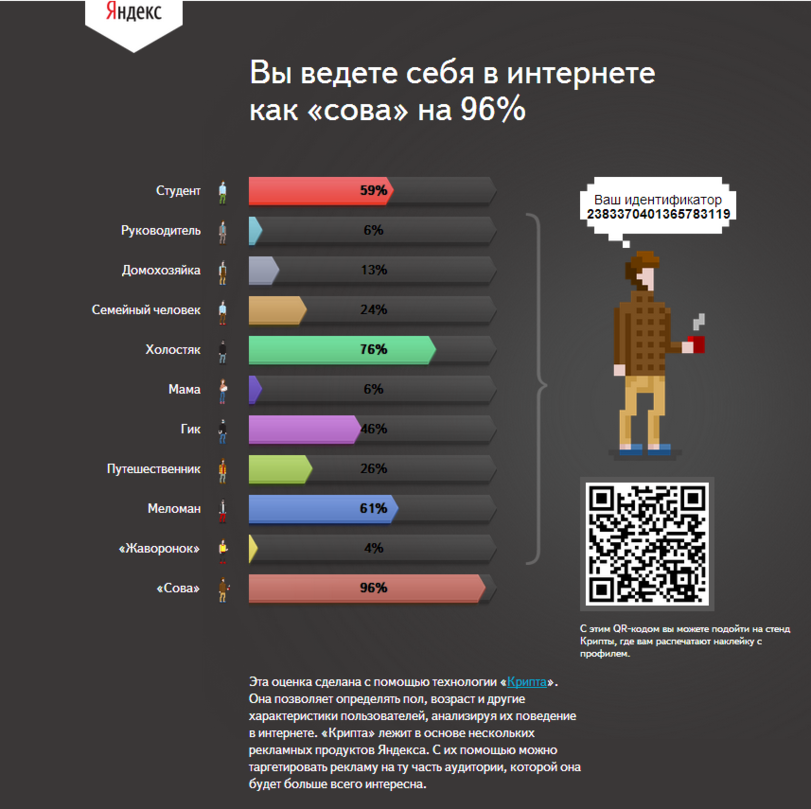 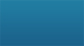 5
ПФ 6.0 – цели и задачи
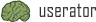 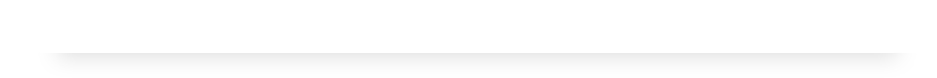 В накрутке поведенческих факторов должны участвовать все пользователи Интернета (включая Генеральных директоров и работников поисковых систем) 
Пользователи должны использовать любые OS
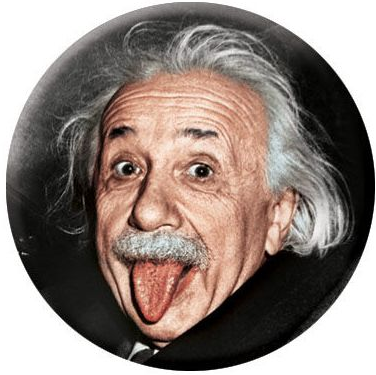 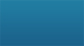 6
ПФ 6.0 – Captcha
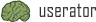 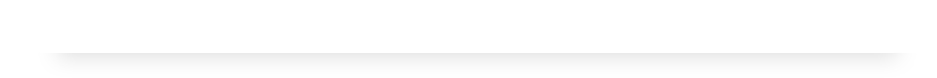 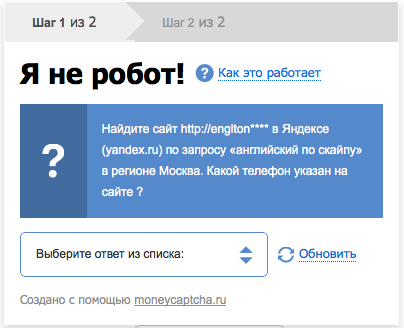 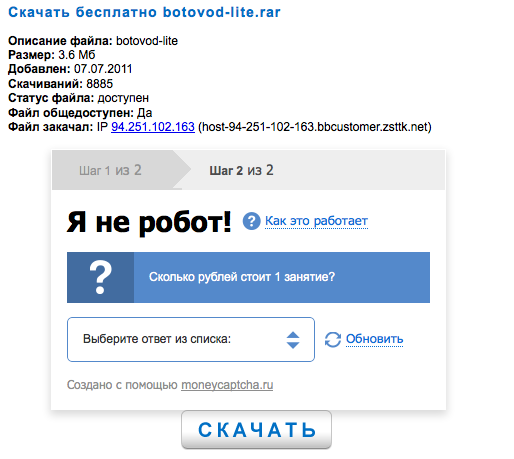 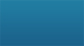 7
ПФ 6.0 – Случайные ПФ – MoneyCaptcha.ru
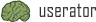 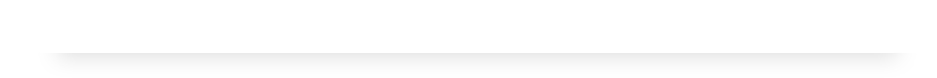 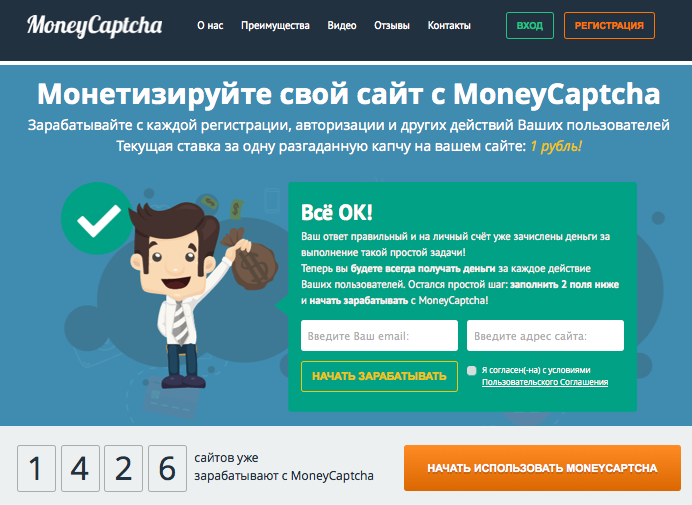 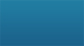 8
ПФ 6.0 – MoneyCaptcha.ru
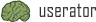 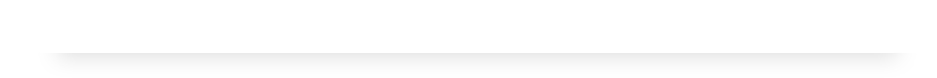 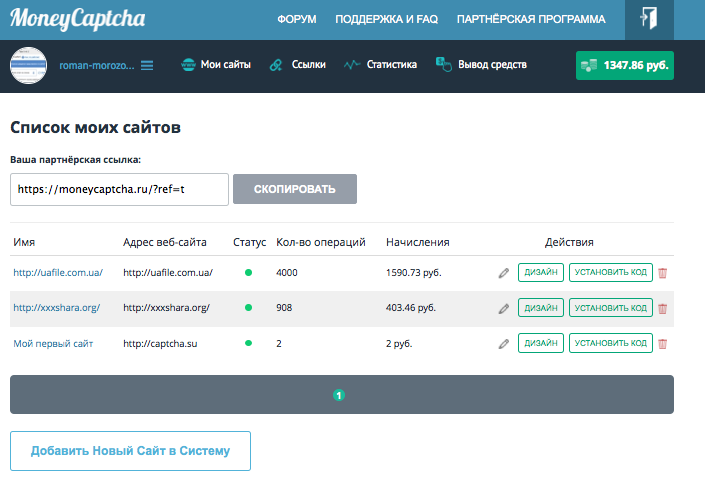 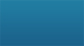 9
Простые эксперименты над поведенческими факторами
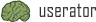 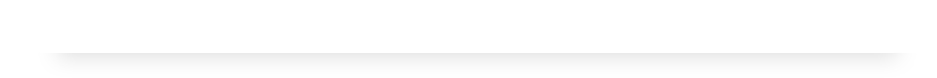 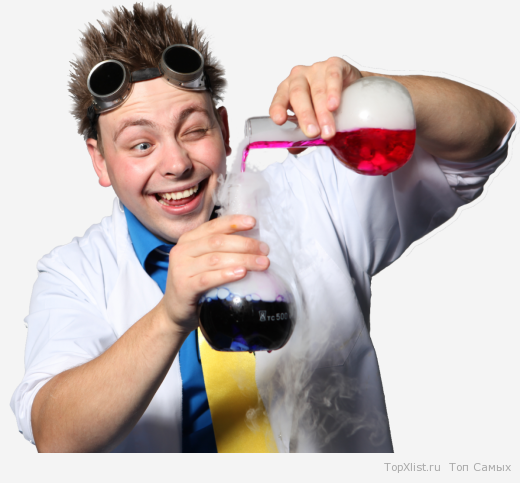 1 500 рублей каждому участнику 
AllInTopConf
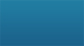 10
Простой эксперимент № 1 влияния на 1 ключевое слово
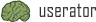 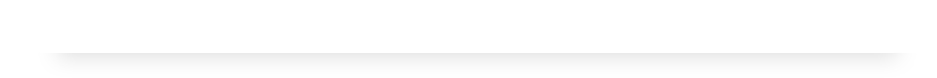 Шаг 1 – Выбираем сайт и «ключевое слово» по которому сайт находится в ТОП30,
Шаг 2 – Включаем счетчик userator.ru для продвигаемого сайта, 
Шаг 3 – Включаем поведенческие факторы запросов «ключевое слово» + 5 запросов «ключевое слово + любое слово», 
Шаг 4 – Ждем 2-3 месяца и смотрим на результат !
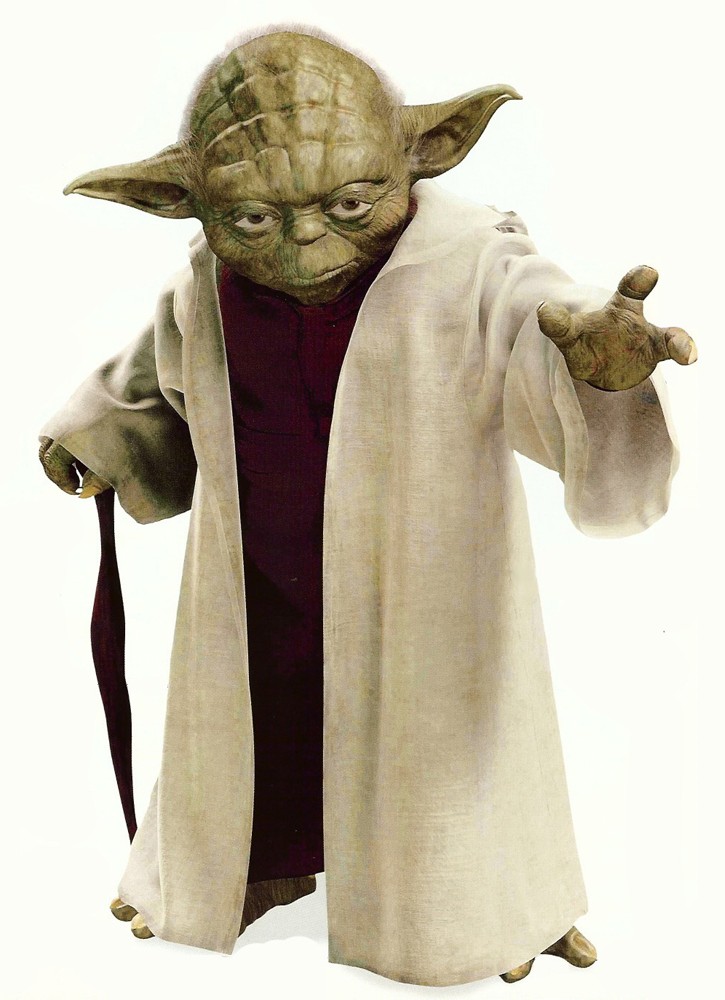 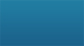 11
Простой эксперимент № 2 влияния на 1 ключевое слово
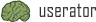 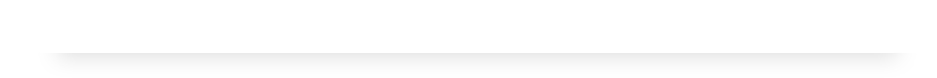 Шаг 1 – Выбираем сайт и «ключевое слово» по которому сайт находится в ТОП30,
Шаг 2 – Ищем сайт с плохой оптимизацией (с 4 места)  на доменах третьего уровня выше продвигаемого и включаем поведенческие факторы 2.0 с высокими перекосами в статистике, 
Шаг 3 – Ждем 1-2 недели и ужасаемся результатами !
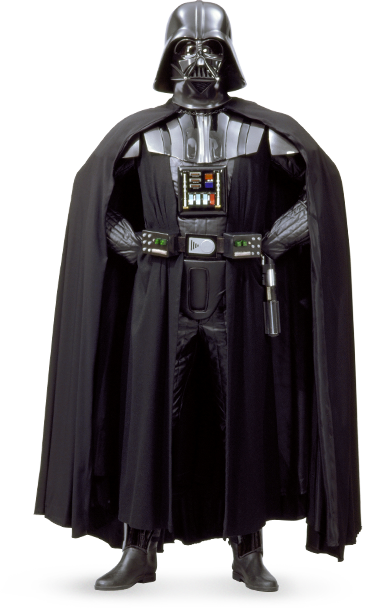 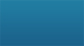 12
Простой эксперимент №3 влияния на 1 ключевое слово
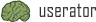 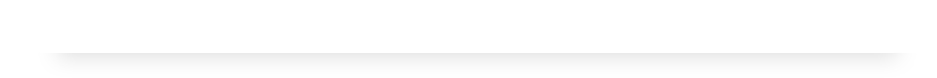 Шаг 1 – Выбираем сайт и «ключевое слово» по которому сайт находится в ТОП30,
Шаг 2 – Включаем СЕКРЕТНЫЙ алгоритм, 
Шаг 3 – Ждем 1-2 месяца и ужасаемся результатами !
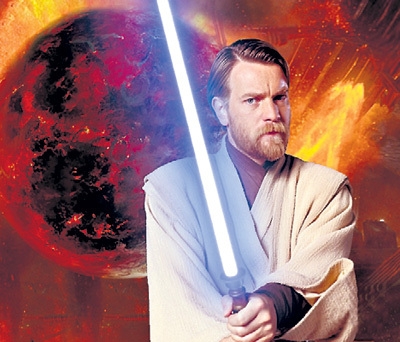 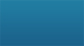 13
Поведенческий визард
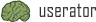 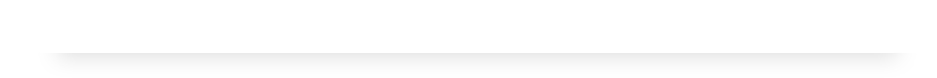 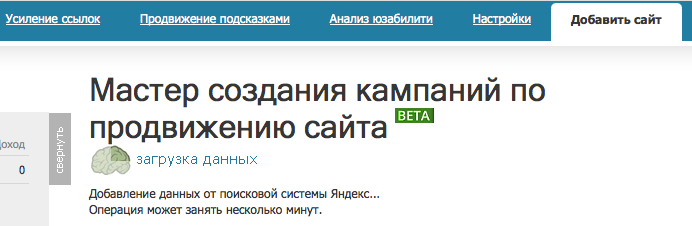 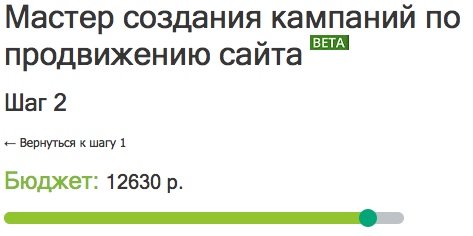 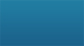 14
Визард – Поведенческие факторы
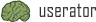 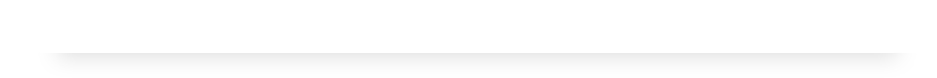 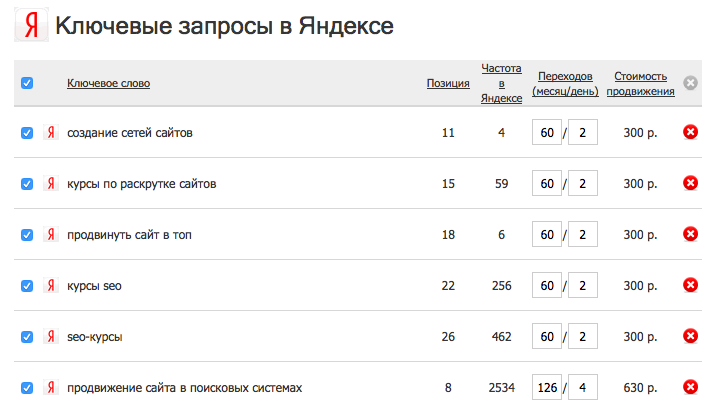 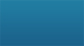 15
Визард – Социальные факторы
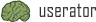 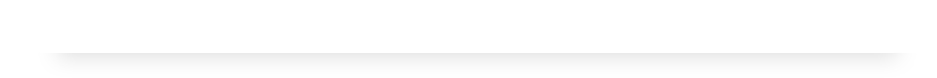 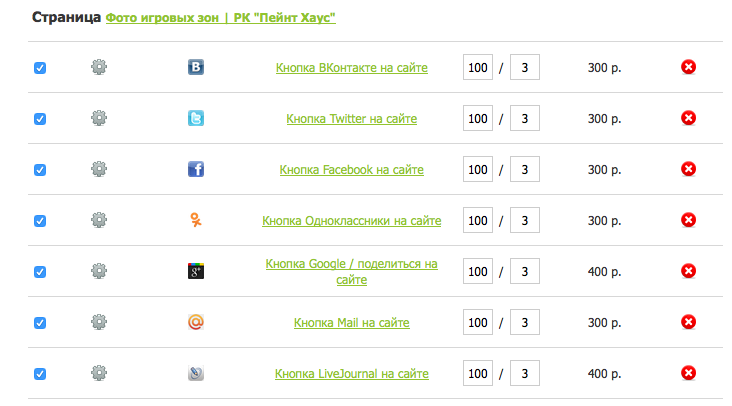 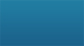 16
Визард – Продвижение подсказками
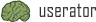 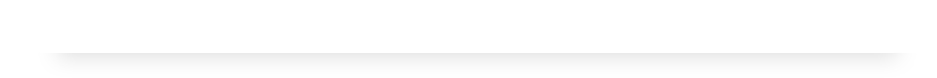 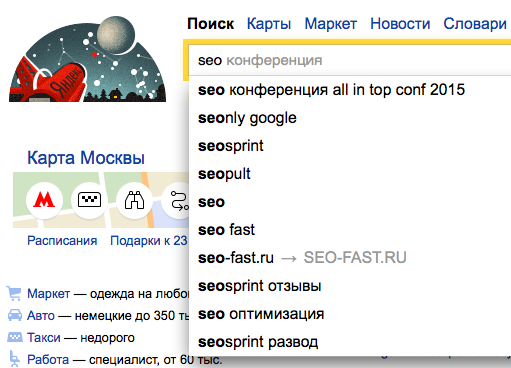 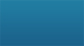 17
Визард – Продвижение подсказками
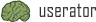 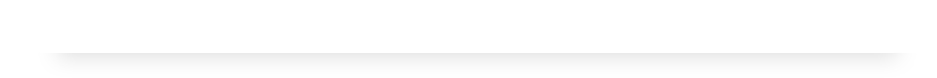 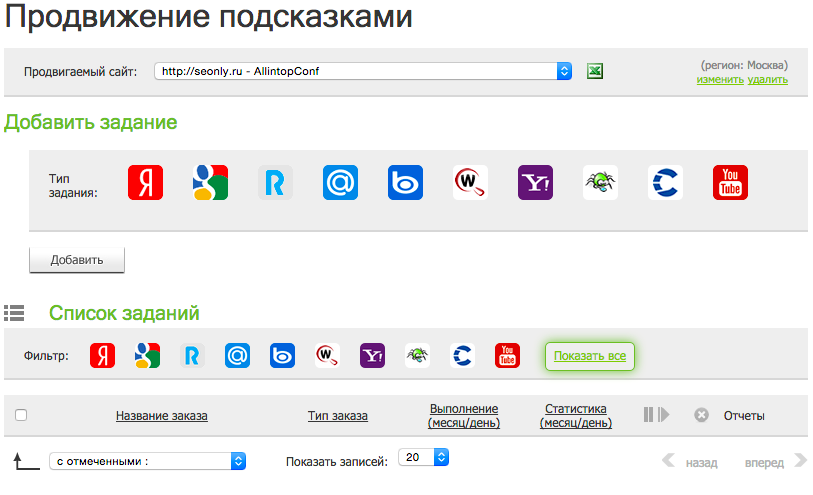 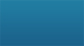 18
Визард – Ссылочные факторы
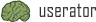 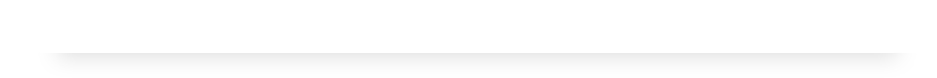 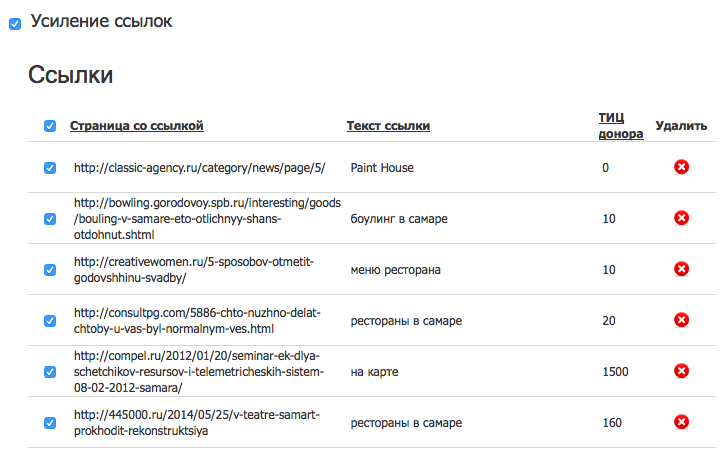 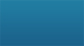 19
Визард – Улучшение юзабилити
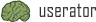 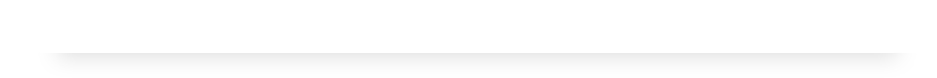 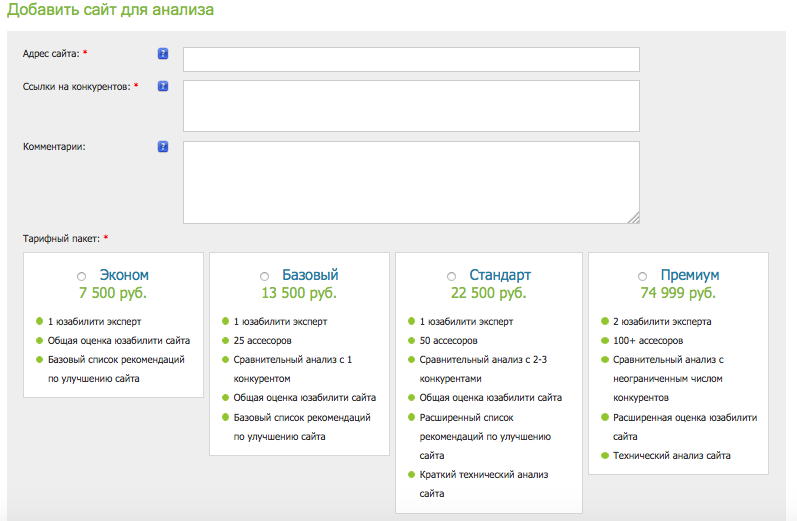 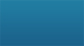 20
Всем спасибо !
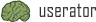 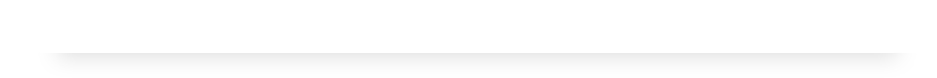 Блог : Seonly.ru
Skype: romanmorozov
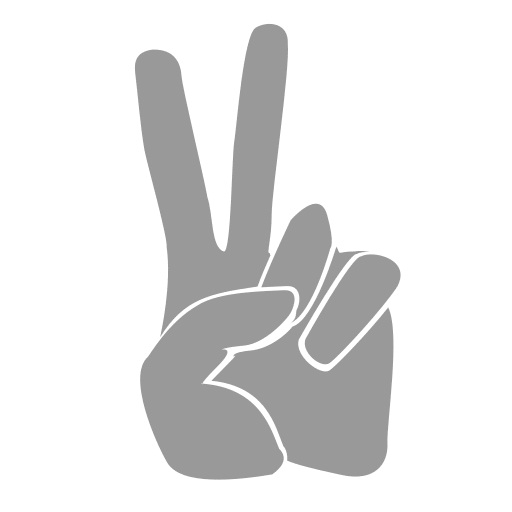 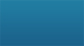 21